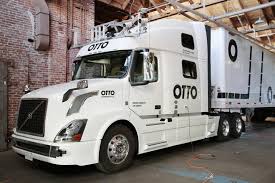 Transportation Peer Exchanges on Freight and Connected and Automated Vehicles
National Association of Counties
Savannah, Georgia
March 23 and 24, 2017
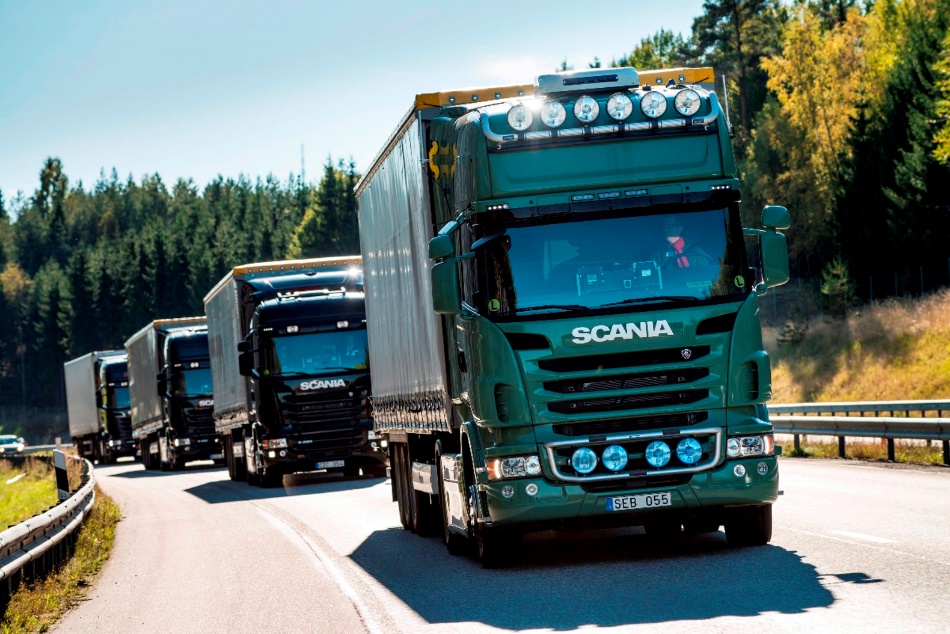 Steve Brown, Commissioner
Fayette County, Georgia
Points to consider …

Who has jurisdiction over vehicles? 
	- National Highway Traffic Safety Administration (NHTSA) – Vehicle
	- State Governments - Drivers

How will autonomous vehicles affect mass transit decisions?

How will autonomous vehicles affect local revenue streams? Traffic fines?  Less vehicles to collect tax on?  Infrastructure (road quality) cost?
Points to consider …


Could states and counties lose authority over traffic law?  
	- No traffic signals scenario? 

Can civil liberties be protected?

What will be the impact on employment?

Does autonomous freight mean less traffic congestion, safer travel?
Vehicles learning to drive …
Artificial intelligence

“Deep learning”
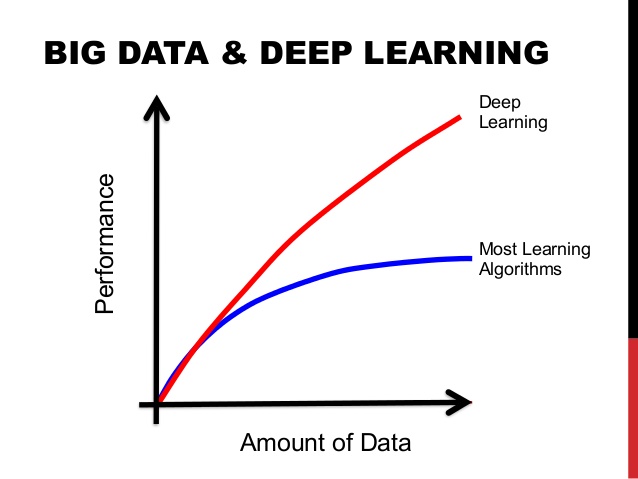 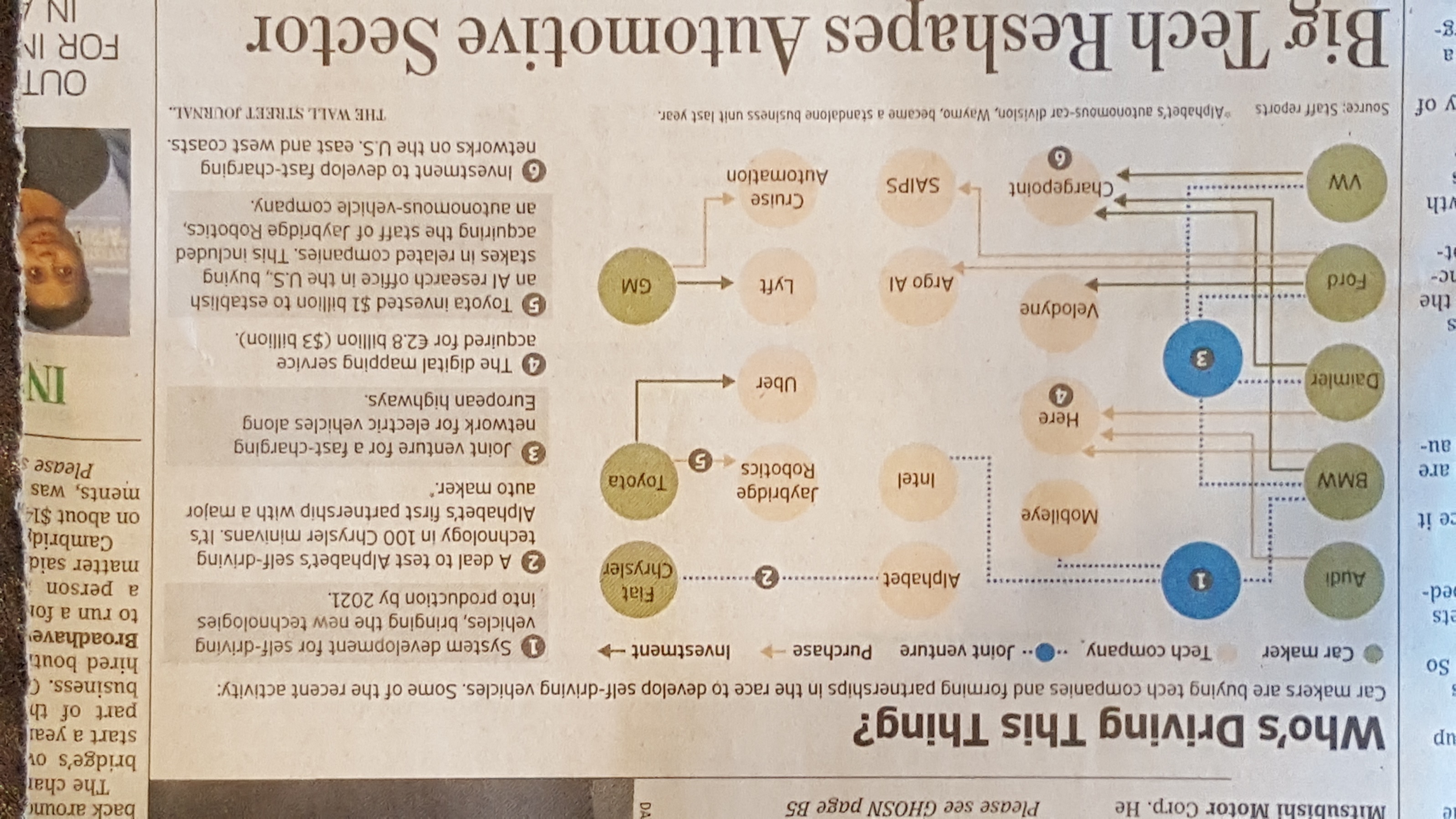 End User Delivery
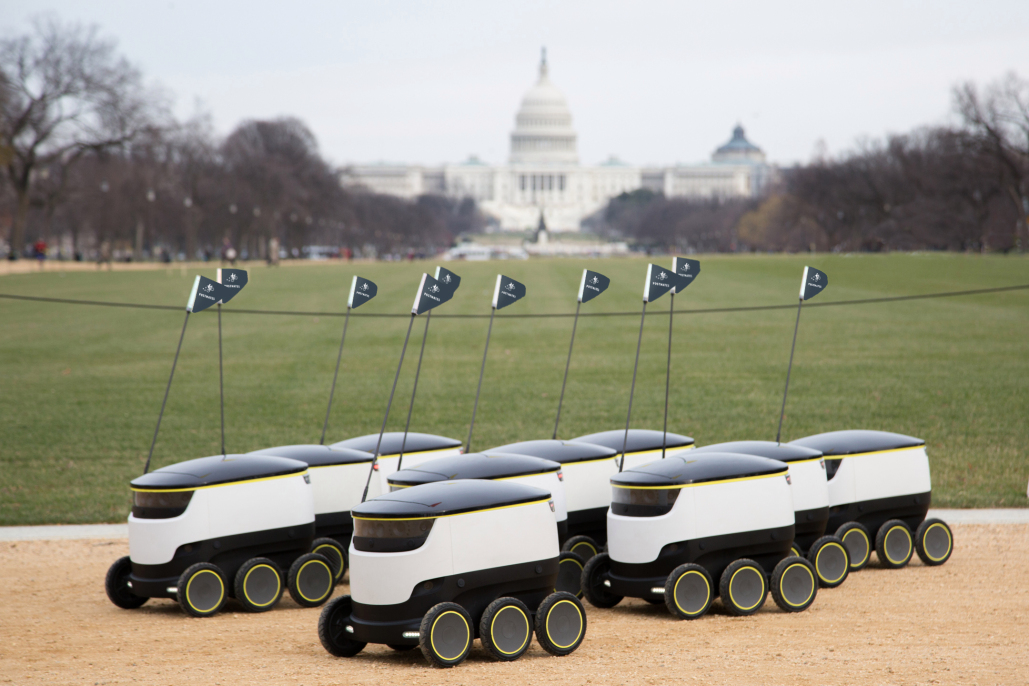 Self-driving delivery robots (Virginia)

Drone deployment

Van Drones (Daimler)
Starship Technologies
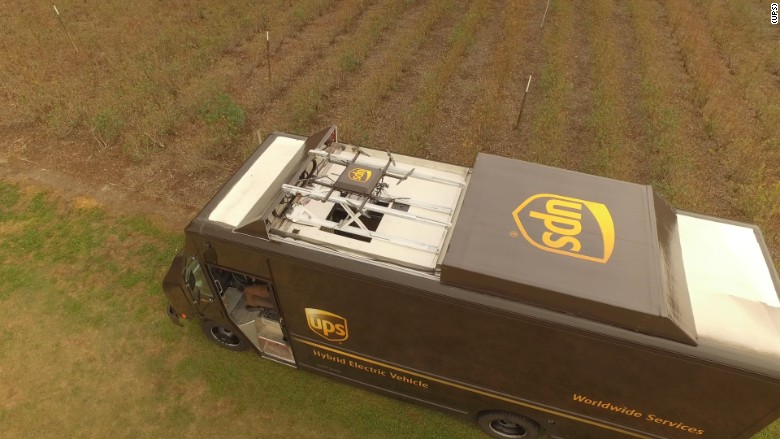 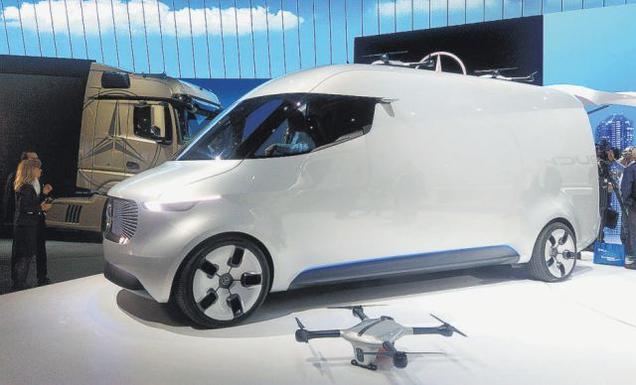 Daimler
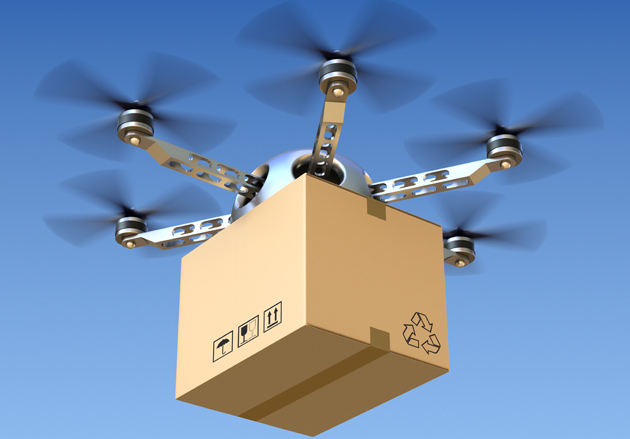 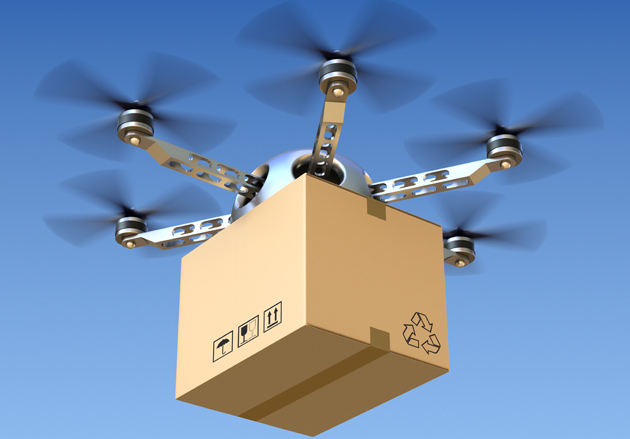 3
4
2
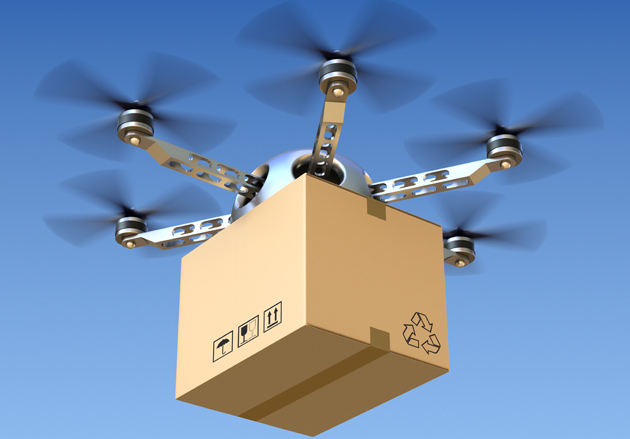 1
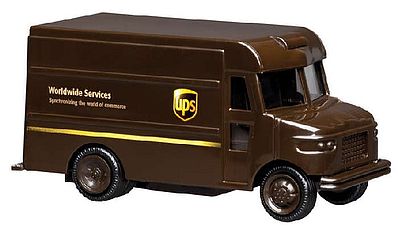 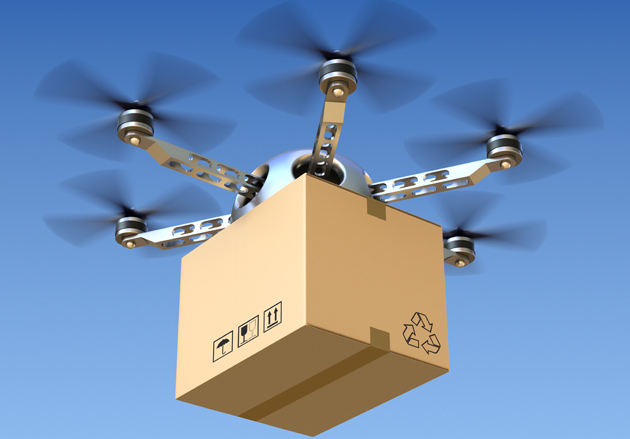 5
Five packages delivered from one location…
End User Delivery
Amazon Airship Warehouses/Drones
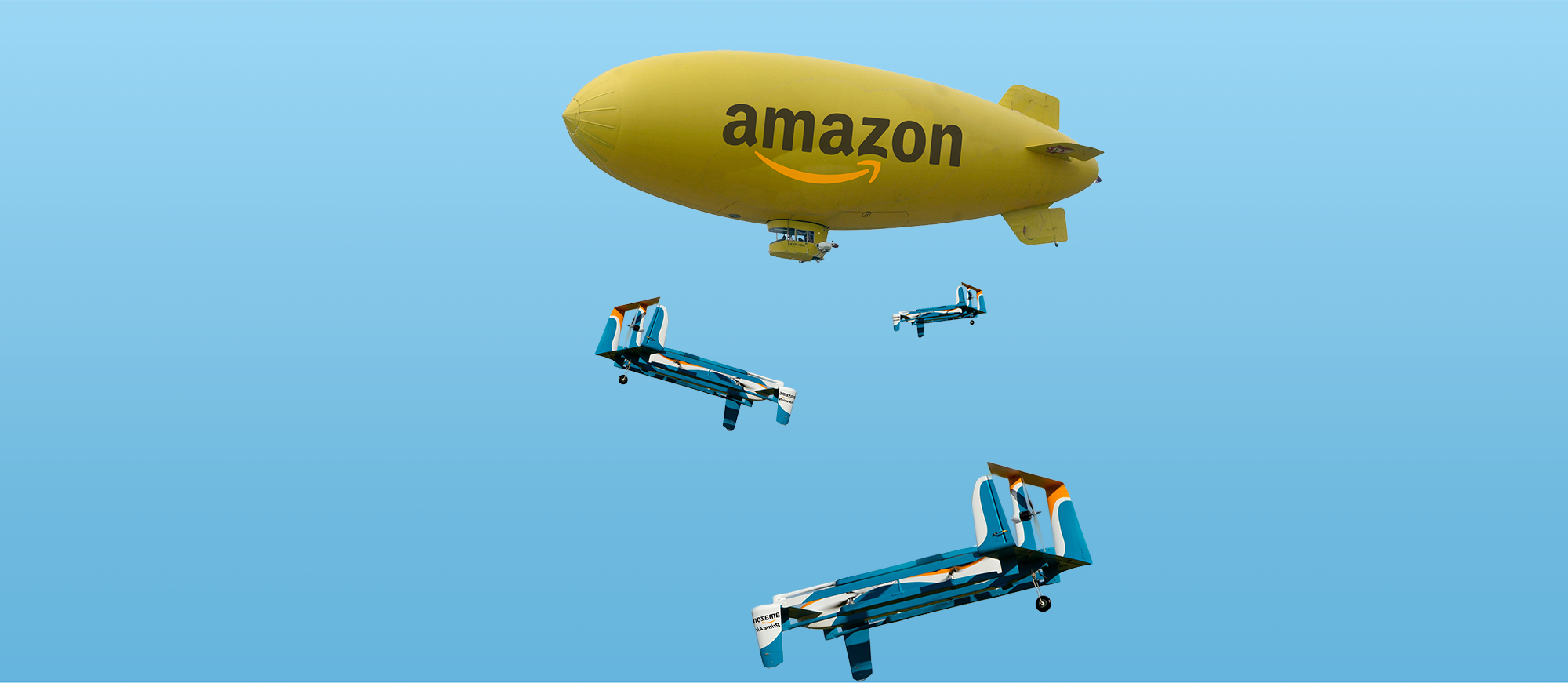 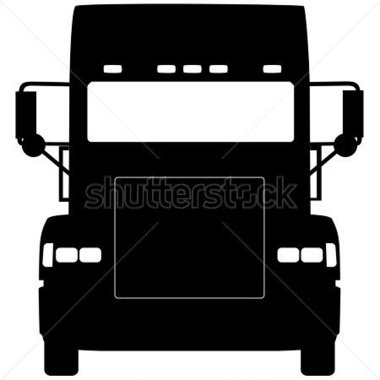 Autonomous Freight

The low-hanging fruit of the industry with the greatest gain.
In the United States, 68.9% of all freight tonnage is moved on the nation’s highways.
Autonomous Freight
The industry was short an estimated 48,000 drivers in 2015

If the trend holds, with the average age of truck drivers climbing, the shortage may balloon to almost 175,000 by 2024
Autonomous Freight
According to the American Transportation Research Institute (ATRI), 34% of trucking’s operational costs per mile is driver pay, which, with the recent drop in fuel prices, is quickly putting driver pay as the largest operational cost. 

Physical limitations of long-haul drivers (fatigue) slows freight movement and can compromise safety on highways
Autonomous Freight
Utilize unused night-time highway capacity

Improved traffic flow during the day

Fuel saving cost from platooning vehicles

Can accommodate extended haul routes 

Significant boost to the economy
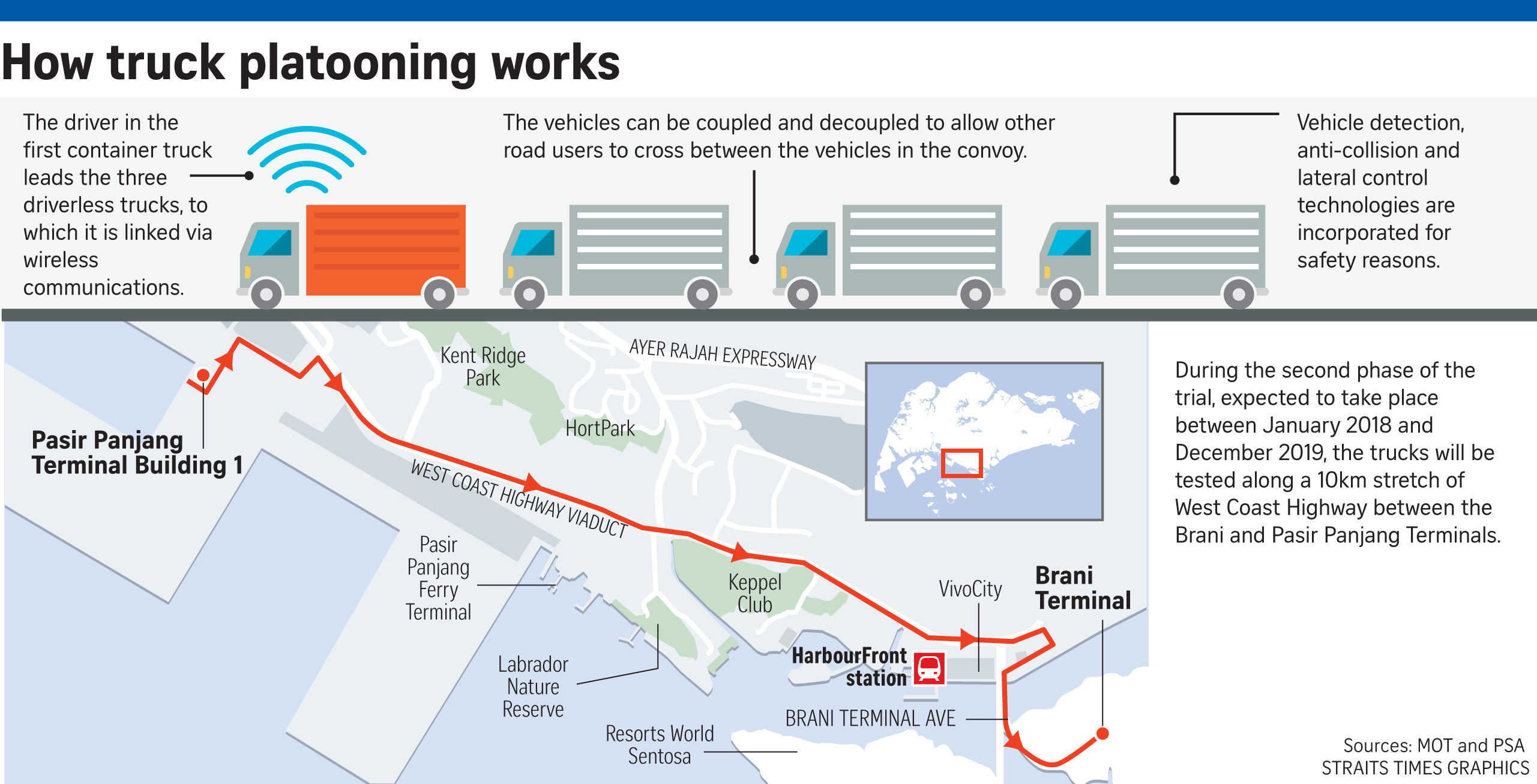 Cost Savings
	- Fuel
	- Personnel 

Improved Safety
Less Traffic Congestion

Better Use of Infrastructure

More Freight Delivered Faster
Benefits
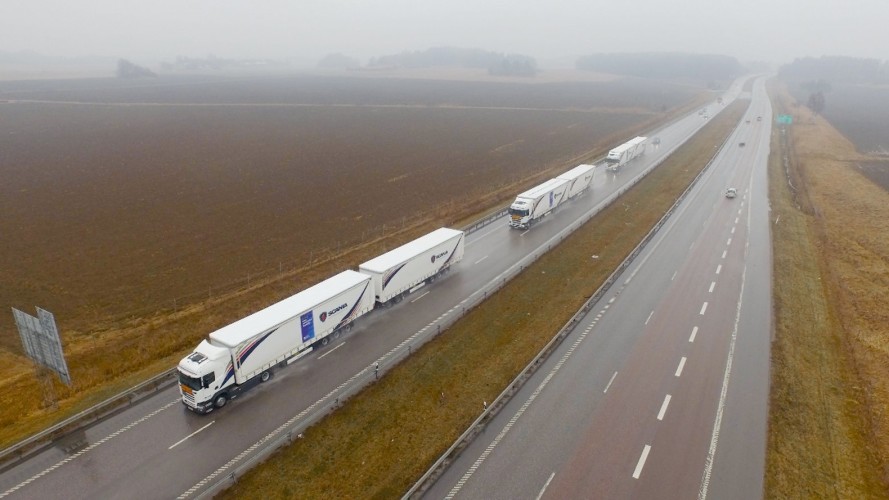 2016 - EU Truck Platooning Challenge
Six semi-autonomous vehicles drove in a convoy

1,300 miles

Crossed four national borders
“Slipstreaming” = improved fuel efficiency
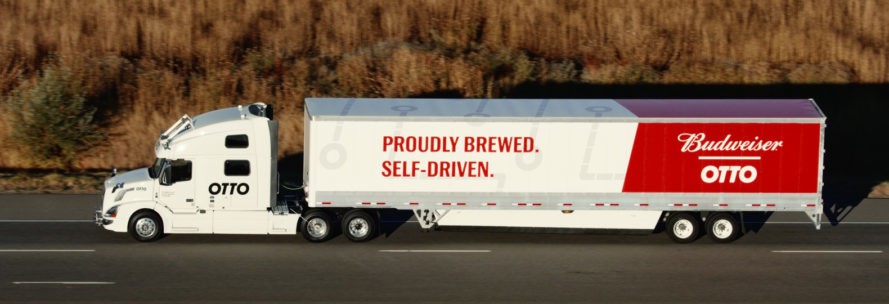 2016 – First Otto Delivery
World’s first delivery via autonomous vehicle
Delivery was 120 miles on Colorado roads

Driver was in the sleeper compartment during operation
Hub and Spoke – we have the capability now…
Human driver in the urban setting
Autonomous on the highway
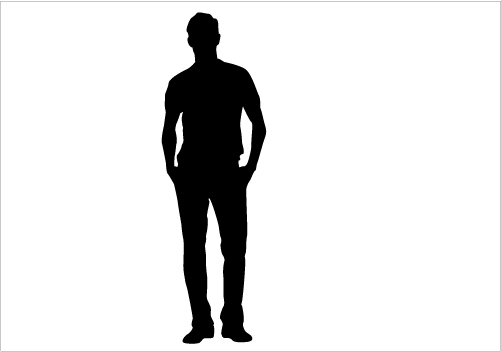 Future Issues
Can Vehicle-to-Infrastructure be sustained?

How to protect Vehicle-to-Vehicle and Vehicle-to-Infrastructure from being hacked?

Reaction from labor unions

State acceptance of allowing the technology on the roads
Steve Brown, Commissioner
Fayette County Board of Commissioners
CommissionerBrown@fayettecountyga.gov
(404) 798-0587